The Adrenal Gland
Anatomy:
Histology:
Aldosterone
Principle: stimulates Na+/water reabsorbtion 
                                          K+ excretion



Lumen

cells
Site of action:
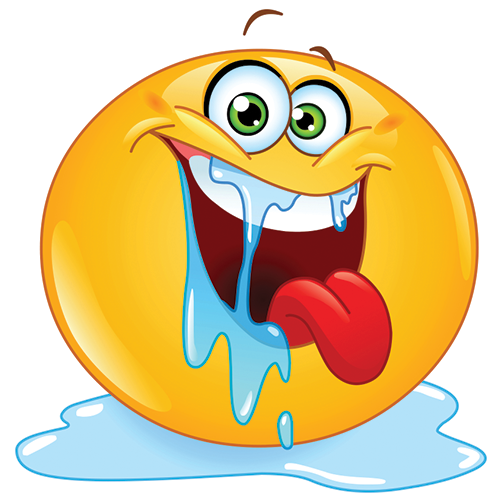 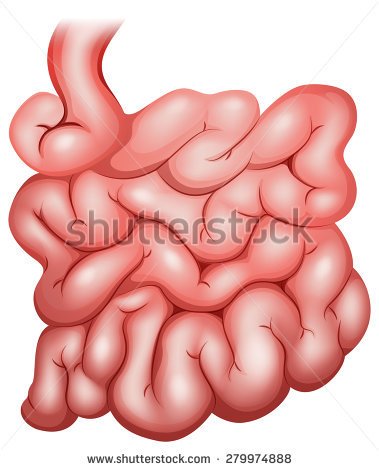 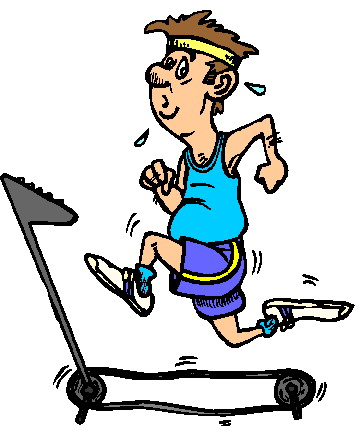 sweat glands
intestines
Salivary glands
Kidney
Aldosterone
Cellular mechanism
Aldosterone diffuses readily to the interior of the cell          aldosterone binds its receptor               Aldosterone receptor complex diffuses into the nucleus and stimulate DNA transcription to mRNA           mRNA diffuses back to the cytoplasm where it is translated to proteins.
The protein formed are 2 types:
Enzymes: Na+_K+ ATPase which serves as the principle part of the pump for sodium and potassium exchange.
Membrane transport proteins: epithelial sodium channel (ENaC) which allows rapid diffusion of sodium into the cell from the lumen.
ALDOSTERONE EXCESS
HYPERTENSION
ALKALOSIS
MUSCLE WEAKNESS
Aldosterone
Blood flow
Filtration
Aldosterone ESCAPES WITH HYPERTENSION!!!
Aldosterone
Principle: stimulates Na+/water reabsorbtion 
                                          K+/ H+ excretion (ALKALOSOS)!!!



Lumen

cells
K
K
K
K
H+
K
H+
K
K
H+
H+
MUSCLE WEAKNESS = MEMBRANE EXCITABILITY DECREASES
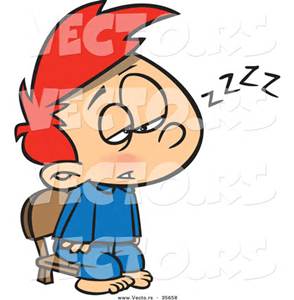 ALDOSTERONE EXCESS
HYPERTENSION
ALKALOSIS
MUSCLE WEAKNESS
Aldosterone Deficiency:
Acidosis
Cardiac shock
Hypotension
Aldosterone regulation
Potassium ion concentration
Angiotensin 2 concentration, for example:
Angiotensin 2 is secreted in response to diminished blood flow to the kidneys or to sodium loss.
Angiotensin2 is secreted in response to renin which is secreted by the kidney.
Sodium concentration, increased sodium concentration in the extra cellular fluid slightly decreases aldosterone secretion.
ACTH is necessary for aldosterone secretion but has a slight role in the amount secreted
Sweat gland/ salivary gland/ intestines
To prevent water and salt loss!!
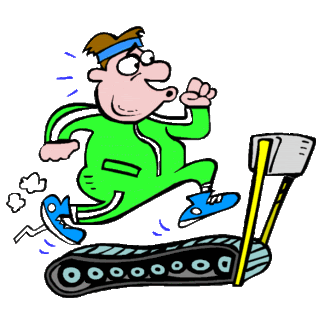 Cortisol         Mineralocorticoids

Cortisone               Mineralocorticoid
CORTISOL & carbohydrates
CORTISOL & proteins
Body except the liver
the liver
Cortisol and fat
Lipolysis ,,,,,BUT:
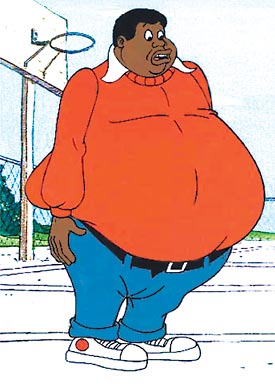 CORTISOL & stress
Regulation of cortisol secretion:
Cortisol secretion is regulated by adrenocortico tropic hormone ( ACTH)
  ACTH secretion is regulated by:
corticotrophin releasing factor (CRF) from   the hypothalamus. CRF is highly secreted in  response  to physiological stimuli.
Cortisol by negative feedback mechanism. so excess cortisol has inhibitory effect on the hypothalamus( decrease CRF secretion) and the anterior pituitary (decrease ACTH secretion)
 ADH
ANDROGENS
Zona reticularis produces ANDROGENS + LITTLE AMOUNT OF ESTROGENS.
Regulated by ACTH
CLINICAL PROBLEMS:
CLINICAL PROBLEMS:
Adrenogenital Syndrome:
Caused by an Adrenocortical tumor which secretes high amounts of androgens.
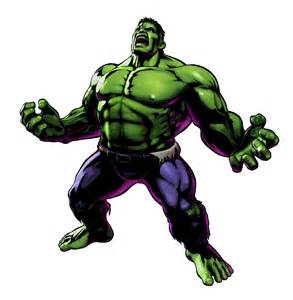 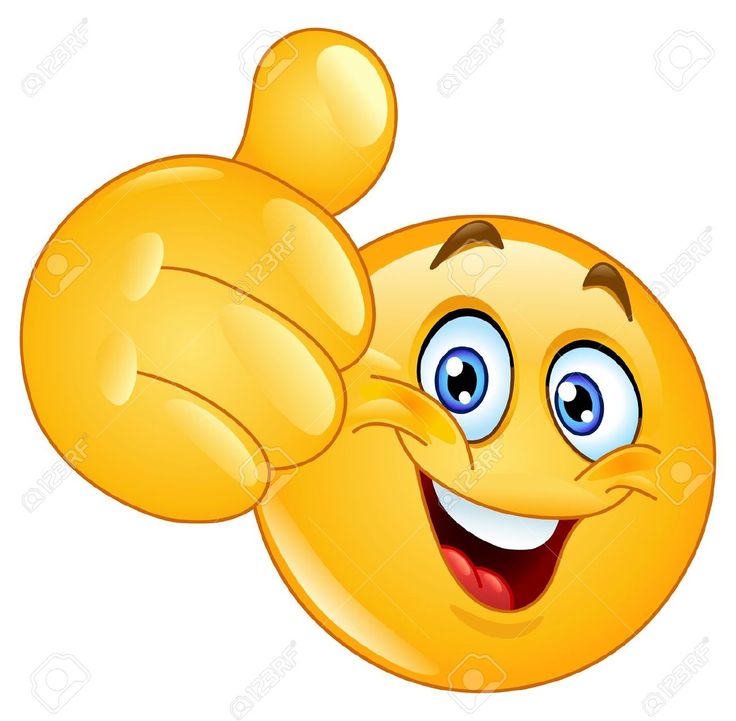